KO suchá příprava
Self-choice
KO SPRINT – SELF CHOICE
POKYNY
Máte 20s na vybrání varianty – obrázek se automaticky přepne
Následuje prázdný slajd, který se za 5s přepne - teď byste měli mít vybranou variantu!
Poté uvidíte změřené varianty – vždy je změřena nejkratší možná volba dané varianty
Na další self-choice se dostanete klikem/šipkou na další slajd
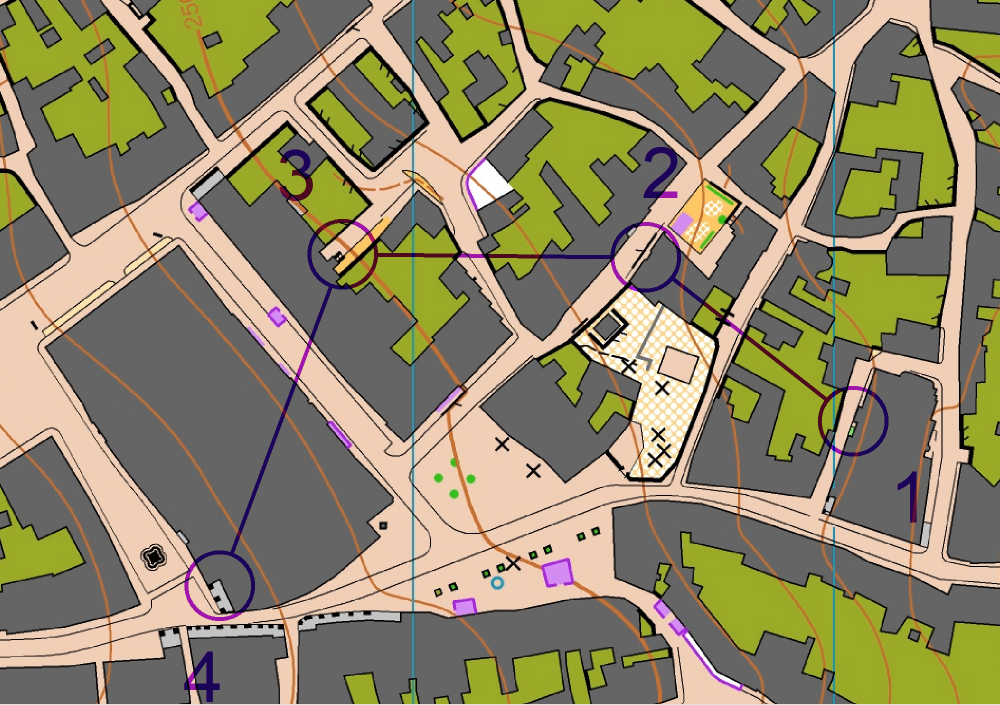 A
B
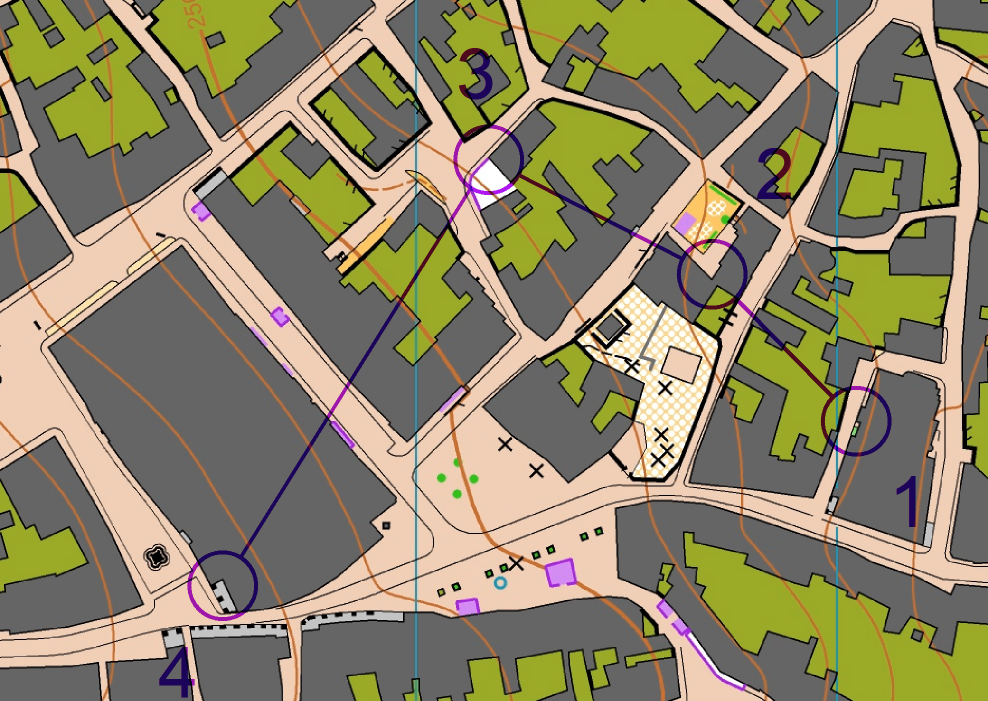 C
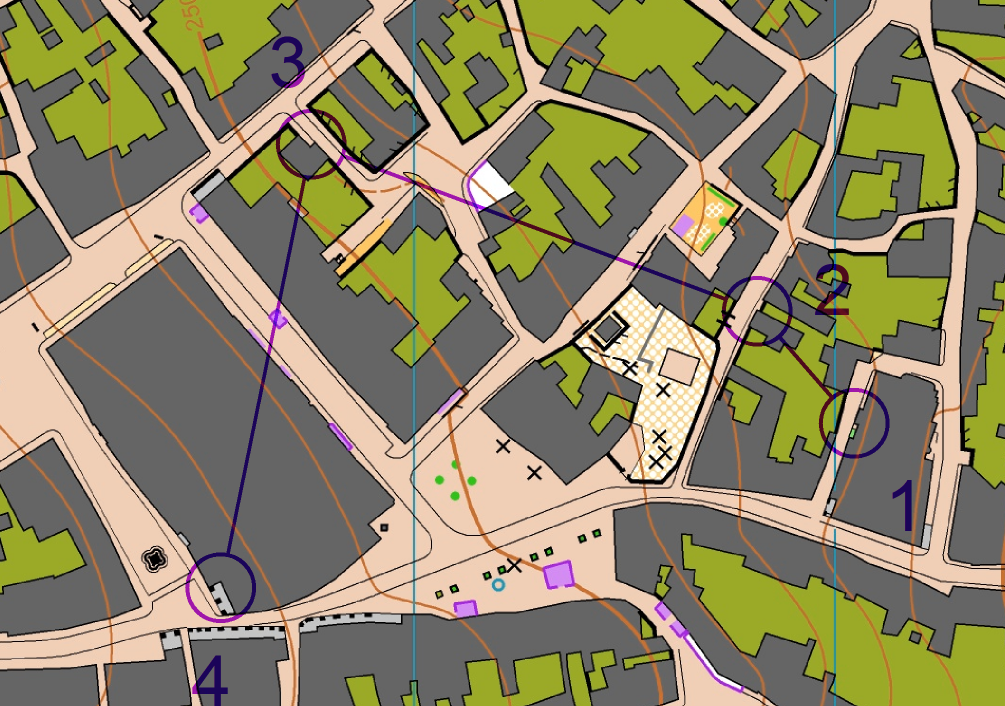 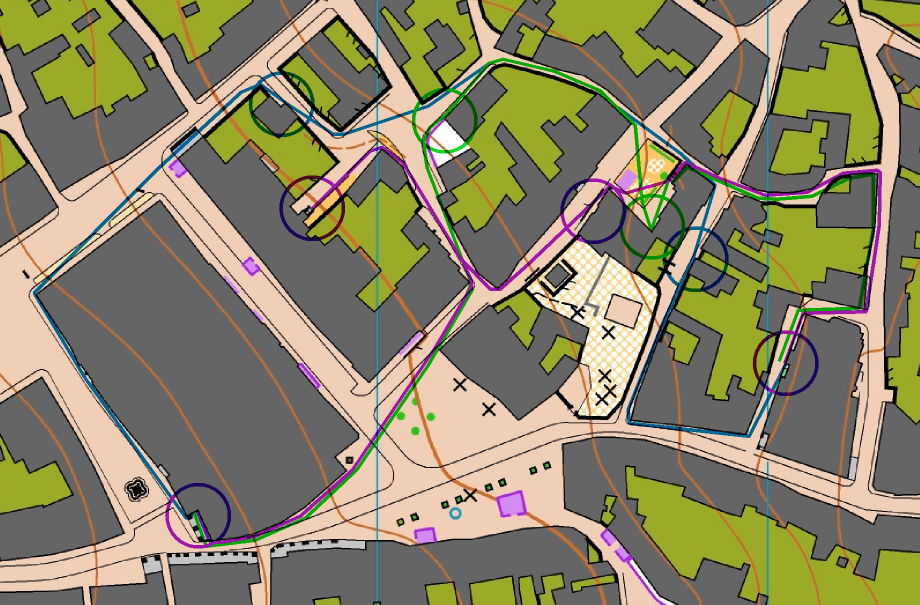 A – 640m		B – 560m 	C – 607m
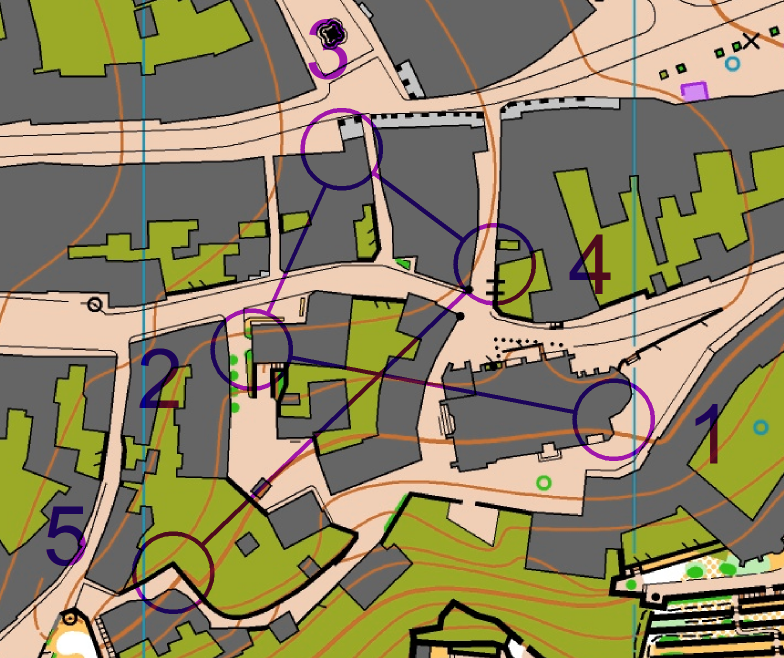 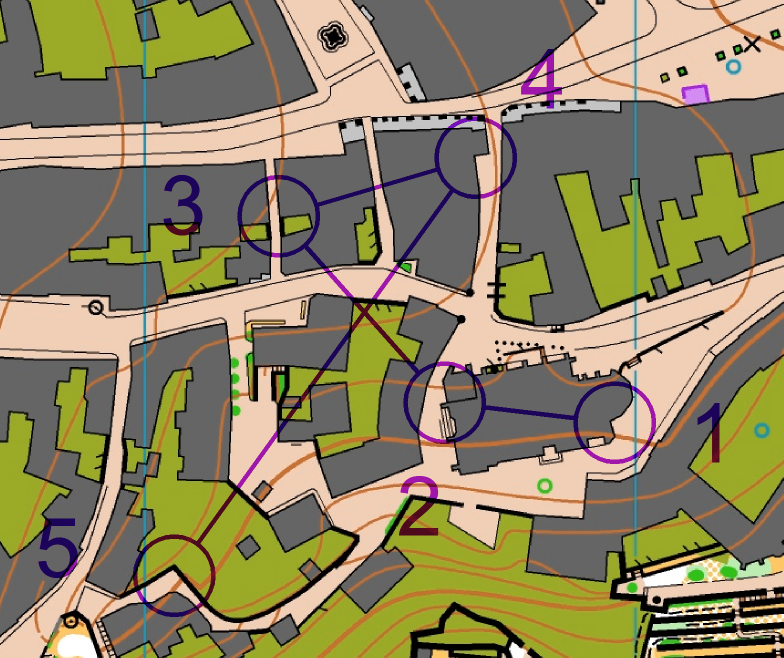 B
A
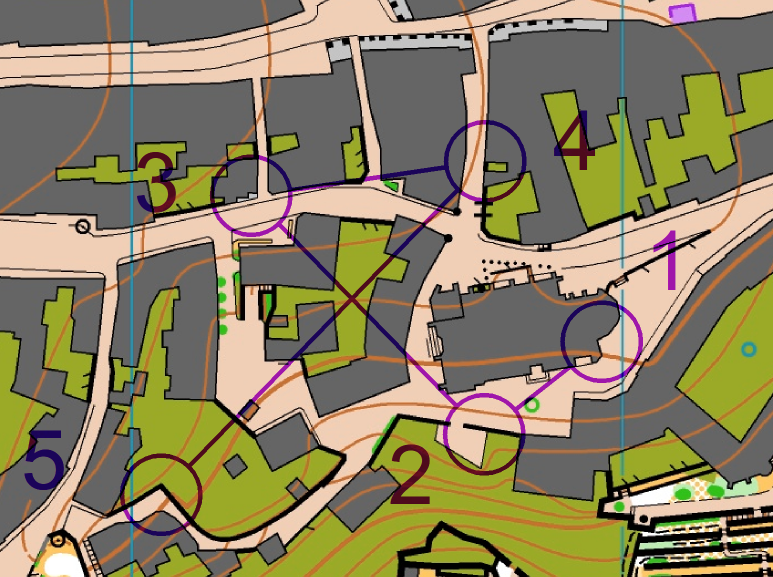 C
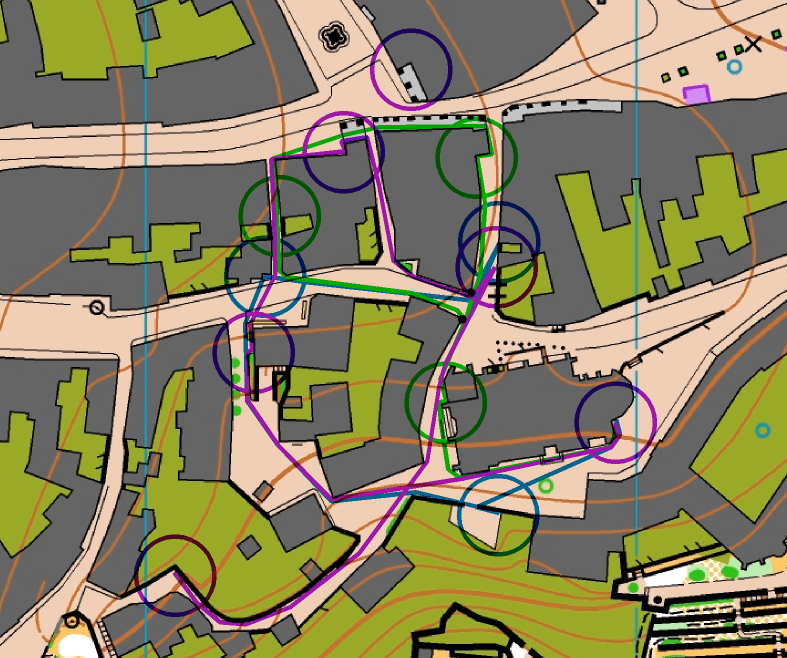 A – 492m		B – 482m 	C – 451m
B
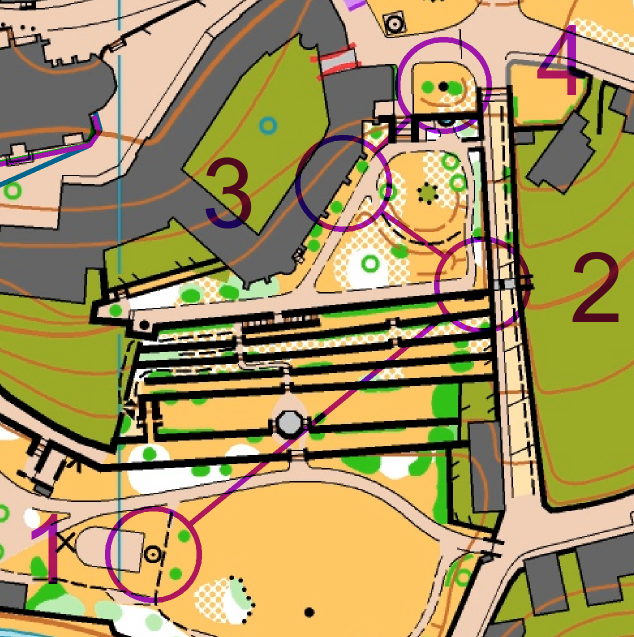 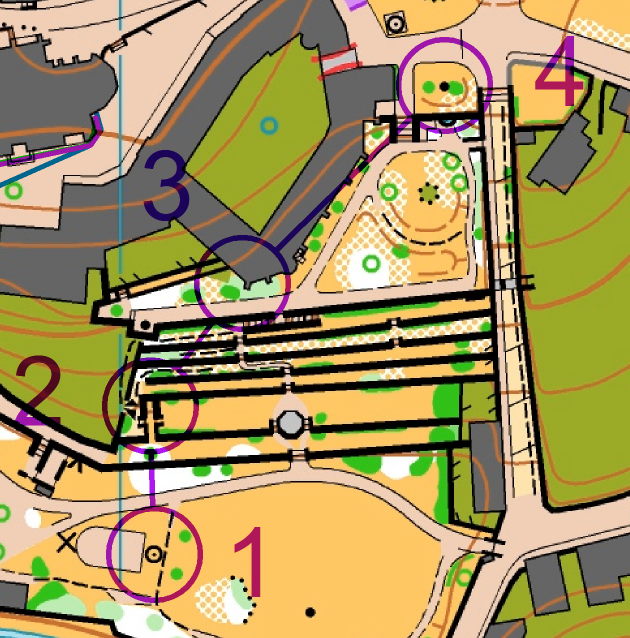 A
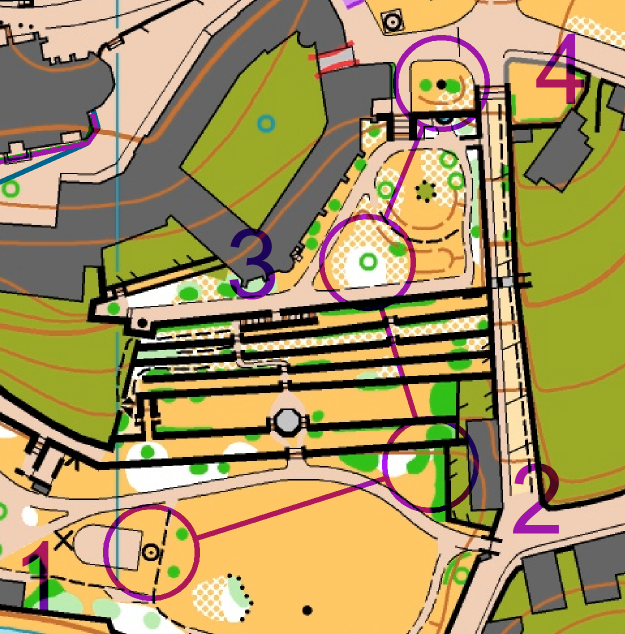 C
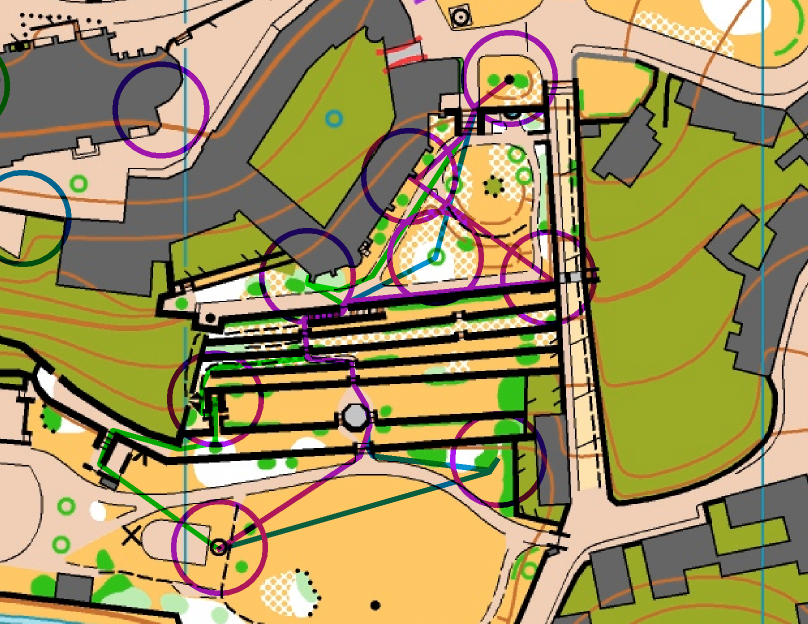 A – 244m		B – 250m 	C – 250m
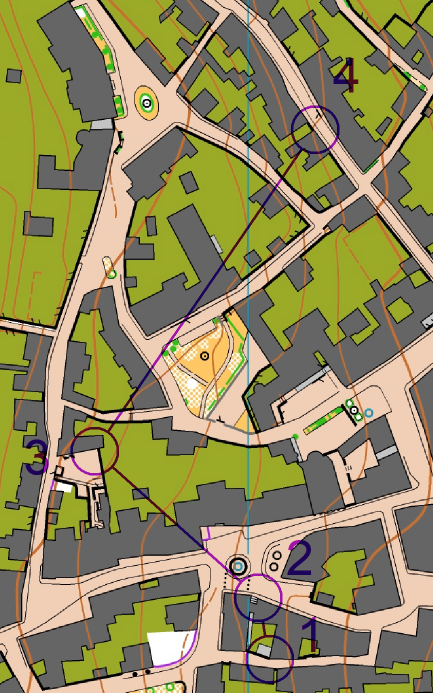 C
B
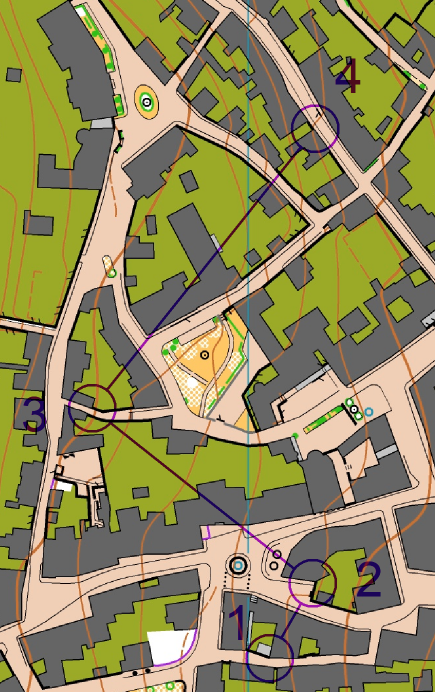 A
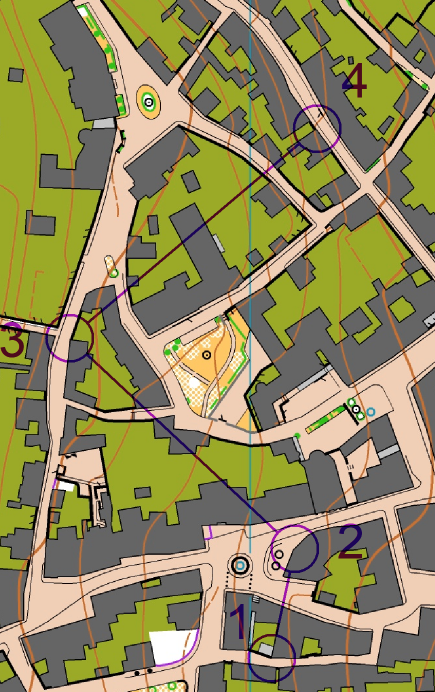 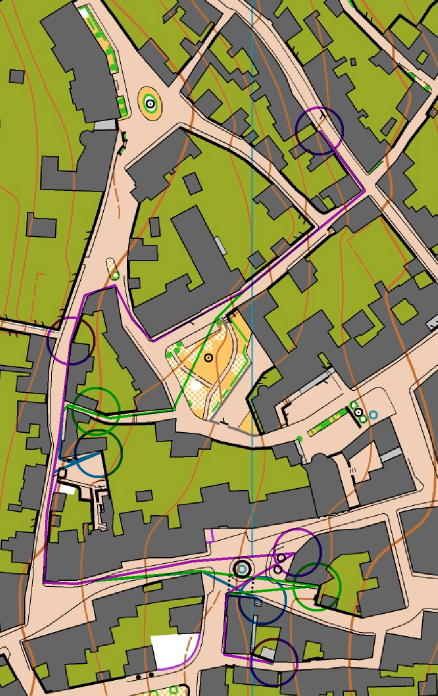 A – 603m		B – 587m 	C – 571m
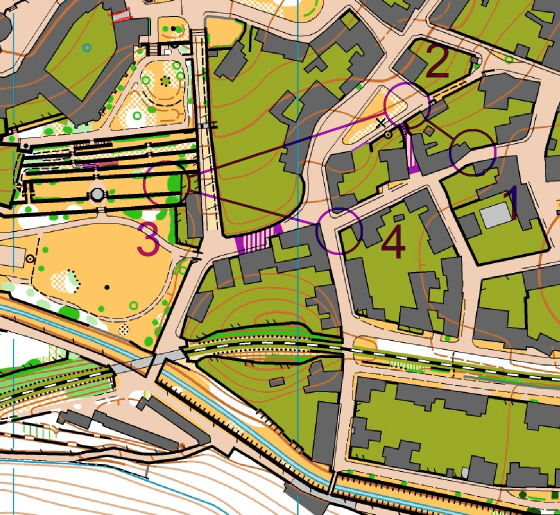 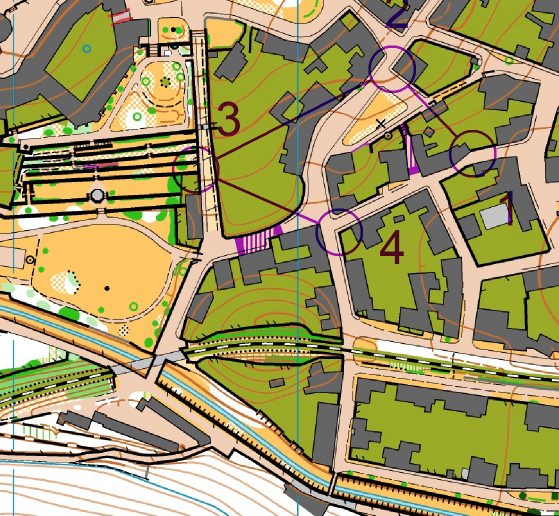 B
A
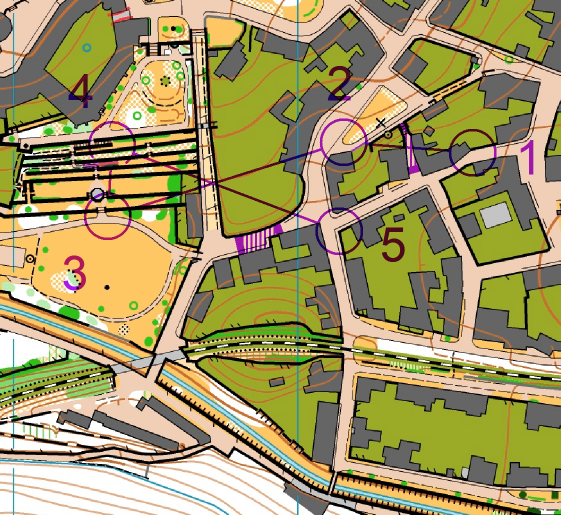 C
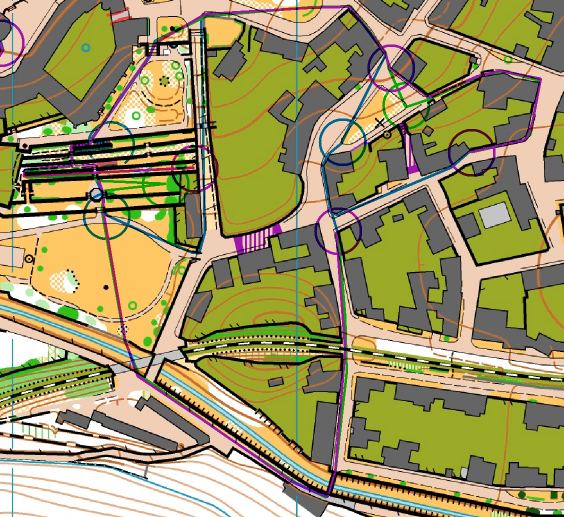 A – 922m		


B – 855m 	


C – 896m
ROZBOR
!
?
?
Úspěšnost voleb?
Bereš v potaz i sklon?
Dá se to v klidu za 20s stihnout?
Atd…